Accidental Satanism
Who Will You Serve?
Introduction
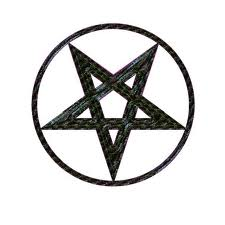 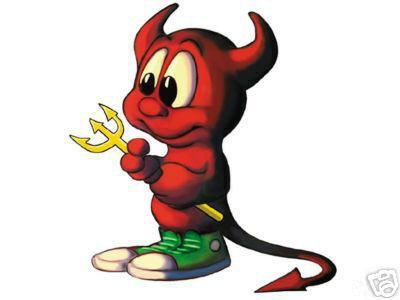 Common conception of Satanism
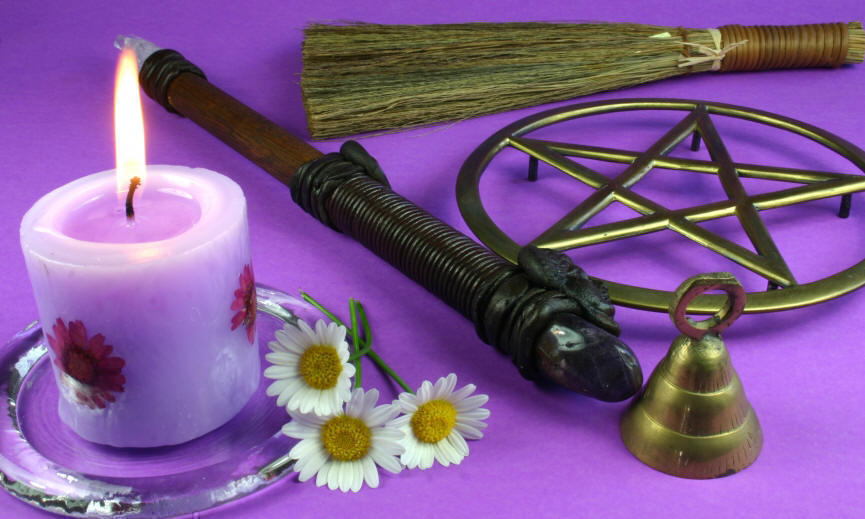 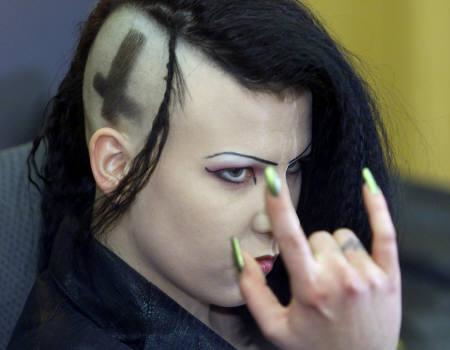 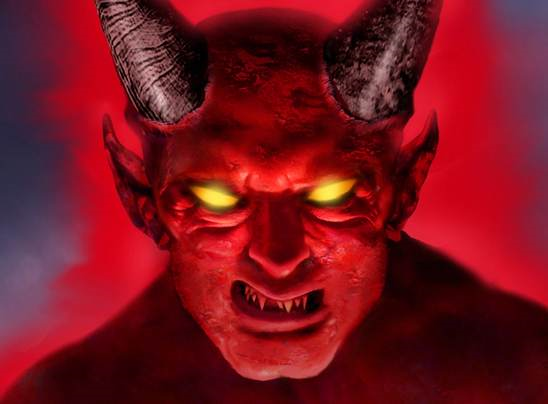 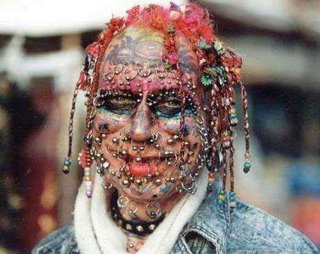 Introduction
2 Corinthians 13:5 
5 Examine yourselves as to whether you are in the faith. Test yourselves. Do you not know yourselves, that Jesus Christ is in you?—unless indeed you are disqualified.
Consider a different kind of “Satanism”
Definition
–noun 
1. the worship of Satan  or the powers of evil. 
2. a travesty of Christian rites in which Satan  is worshiped. 
3. diabolical or satanic disposition, behavior, or activity. 
Consider incidental, accidental Satanism
Are you a Satanist?
The Two Kingdoms
1 John 1:5-7:5This is the message which we have heard from Him and declare to you, that God is light and in Him is no darkness at all. 6If we say that we have fellowship with Him, and walk in darkness, we lie and do not practice the truth. 7But if we walk in the light as He is in the light, we have fellowship with one another, and the blood of Jesus Christ His Son cleanses us from all sin.
1 John 2:7-11:7Brethren, I write no new commandment to you, but an old commandment which you have had from the beginning. The old commandment is the word which you heard from the beginning. 8Again, a new commandment I write to you, which thing is true in Him and in you, because the darkness is passing away, and the true light is already shining. 9He who says he is in the light, and hates his brother, is in darkness until now. 10He who loves his brother abides in the light, and there is no cause for stumbling in him. 11But he who hates his brother is in darkness and walks in darkness, and does not know where he is going, because the darkness has blinded his eyes.
Ephesians 5:8:8For you were once darkness, but now you are light in the Lord. Walk as children of light
Two kingdoms in the spiritual realm
Kingdom of light, and kingdom of darkness
These kingdoms are diametrically opposed
The Two Kingdoms
Matthew 6:33:33But seek first the kingdom of God and His righteousness, and all these things shall be added to you.
Matthew 12:28:28But if I cast out demons by the Spirit of God, surely the kingdom of God has come upon you.
Matthew 4:17:17From that time Jesus began to preach and to say, “Repent, for the kingdom of heaven is at hand.”
God is the ruler of the kingdom of light
Satan is the ruler of the kingdom of darkness
Acts 26:15-18
Acts 26:15-18
Open Eyes
from
from
Parallel
Satan
Darkness
to
to
Parallel
God
Light
The Two Kingdoms
John 12:31:31Now is the judgment of this world; now the ruler of this world will be cast out.
John 14:30:30I will no longer talk much with you, for the ruler of this world is coming, and he has nothing in Me.
2 Corinthians 4:3-4:3But if our gospel be hid, it is hid to them that are lost: 4In whom the god of this world hath blinded the minds of them which believe not, lest the light of the glorious gospel of Christ, who is the image of God, should shine unto them.
God is the ruler of the kingdom of light
Satan is the ruler of the kingdom of darkness
Acts 26:15-18
He is the ruler of this world
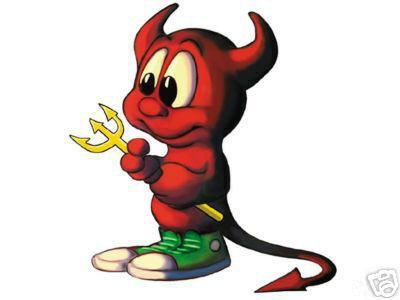 The Two Kingdoms
1 Peter 5:8-9:8Be sober, be vigilant; because your adversary the devil walks about like a roaring lion, seeking whom he may devour. 9Resist him, steadfast in the faith, knowing that the same sufferings are experienced by your brotherhood in the world.
Satan is real!
Ephesians 6:10-17
When we think of Satan as “not real”
We don’t think of his work as real
We don’t guard against trials and temptations
We think there is no consequence for sin
We may think that God is not real
The Two Kingdoms
Through the sacrifice of Christ we are transferred from darkness to light
Colossians 1:9-14
Obedience gives us access to the blood of Christ
Romans 6:15-17
Kingdom of Satan
1 John 3:4:4Whoever commits sin also commits lawlessness, and sin is lawlessness.
1 Corinthians 6:9-11:9Do you not know that the unrighteous will not inherit the kingdom of God? Do not be deceived. Neither fornicators, nor idolaters, nor adulterers, nor homosexuals, nor sodomites, 10nor thieves, nor covetous, nor drunkards, nor revilers, nor extortioners will inherit the kingdom of God. 11And such were some of you. But you were washed, but you were sanctified, but you were justified in the name of the Lord Jesus and by the Spirit of our God.
Satan is:
The god of this world
The ruler of this world
His realm is worldliness!
Sinful practices
Sin:  to miss the mark
Continuing in sin excludes one from God’s kingdom
Kingdom of Satan
Ephesians 5:1-7
Practices originate in the heart
Matthew 12:33-37
Kingdoms have different “wisdom”
James 3:13-18
Wisdom that reflects worldliness is “demonic”
Wisdom from above is pure, peaceable, gentle…
Kingdom of God
John 8:44:44You are of your father the devil, and the desires of your father you want to do. He was a murderer from the beginning, and does not stand in the truth, because there is no truth in him. When he speaks a lie, he speaks from his own resources, for he is a liar and the father of it.
Opposite of the kingdom of Satan
Citizens of this kingdom act differently
Ephesians 5:8-14
1 Thessalonians 5:1-11
Common religious belief:
God doesn’t expect much out of us
Does God expect us to change, to be different?
Manifestations of the Kingdom of Satan
1 Corinthians 10:14:14Therefore, my beloved, flee from idolatry.
1 Corinthians 10:18-22:18Observe Israel after the flesh: Are not those who eat of the sacrifices partakers of the altar? 19What am I saying then? That an idol is anything, or what is offered to idols is anything? 20Rather, that the things which the Gentiles sacrifice they sacrifice to demons and not to God, and I do not want you to have fellowship with demons. 21You cannot drink the cup of the Lord and the cup of demons; you cannot partake of the Lord’s table and of the table of demons. 22Or do we provoke the Lord to jealousy? Are we stronger than He?
Paganism
Paul said the pagans were sacrificing to demons!
They were unintentionally or inadvertently worshipping Satan!
Long history of this type of Satan worship!
Manifestations of the Kingdom of Satan
Denominationalism
Most view denominationalism as a good thing
But, what does God think?
Authority must come from one of two sources:  Heaven or men
The authority of man is from the kingdom of this world:  Satan’s kingdom!
Mark 11:29-30:29But Jesus answered and said to them, “I also will ask you one question; then answer Me, and I will tell you by what authority I do these things: 30The baptism of John—was it from heaven or from men? Answer Me.”
Manifestations of the Kingdom of Satan
Paul warned of those who would teach a different gospel
Galatians 1:6-11
Paul warned against denominationalism
Denominationalism is carnal!
Carnal:  fleshly; governed by human nature, rather than by the spirit of God
1 Corinthians 3:1-4:1And I, brethren, could not speak to you as to spiritual people but as to carnal, as to babes in Christ. 2I fed you with milk and not with solid food; for until now you were not able to receive it, and even now you are still not able; 3for you are still carnal. For where there are envy, strife, and divisions among you, are you not carnal and behaving like mere men? 4For when one says, “I am of Paul,” and another, “I am of Apollos,” are you not carnal?
1 Corinthians 1:10-13:10Now I plead with you, brethren, by the name of our Lord Jesus Christ, that you all speak the same thing, and that there be no divisions among you, but that you be perfectly joined together in the same mind and in the same judgment. 11For it has been declared to me concerning you, my brethren, by those of Chloe’s household, that there are contentions among you. 12Now I say this, that each of you says, “I am of Paul,” or “I am of Apollos,” or “I am of Cephas,” or “I am of Christ.” 13Is Christ divided? Was Paul crucified for you? Or were you baptized in the name of Paul?
Manifestations of the Kingdom of Satan
How can denominationalism be wrong?
Paul was not speaking of pagans!
Denominationalism is the corruption of true Christianity
Why are so many people deceived?
Satan is good at his work!
Denominationalism and the ecumenical spirit only expand the borders of Satan’s kingdom!
1 Timothy 4:1-5:1Now the Spirit expressly says that in latter times some will depart from the faith, giving heed to deceiving spirits and doctrines of demons, 2speaking lies in hypocrisy, having their own conscience seared with a hot iron, 3forbidding to marry, and commanding to abstain from foods which God created to be received with thanksgiving by those who believe and know the truth. 4For every creature of God is good, and nothing is to be refused if it is received with thanksgiving; 5for it is sanctified by the word of God and prayer.
2 Corinthians 11:12-15:12But what I do, I will also continue to do, that I may cut off the opportunity from those who desire an opportunity to be regarded just as we are in the things of which they boast. 13For such are false apostles, deceitful workers, transforming themselves into apostles of Christ. 14And no wonder! For Satan himself transforms himself into an angel of light. 15Therefore it is no great thing if his ministers also transform themselves into ministers of righteousness, whose end will be according to their works.
Conclusion
Joshua 24:14-15:14“Now therefore, fear the Lord, serve Him in sincerity and in truth, and put away the gods which your fathers served on the other side of the River and in Egypt. Serve the Lord! 15And if it seems evil to you to serve the Lord, choose for yourselves this day whom you will serve, whether the gods which your fathers served that were on the other side of the River, or the gods of the Amorites, in whose land you dwell. But as for me and my house, we will serve the Lord.”
Joshua’s challenge to the children of Israel
Make a choice:  God or Satan?
Our challenge
God or sin?
God or paganism?
God or denominationalism?